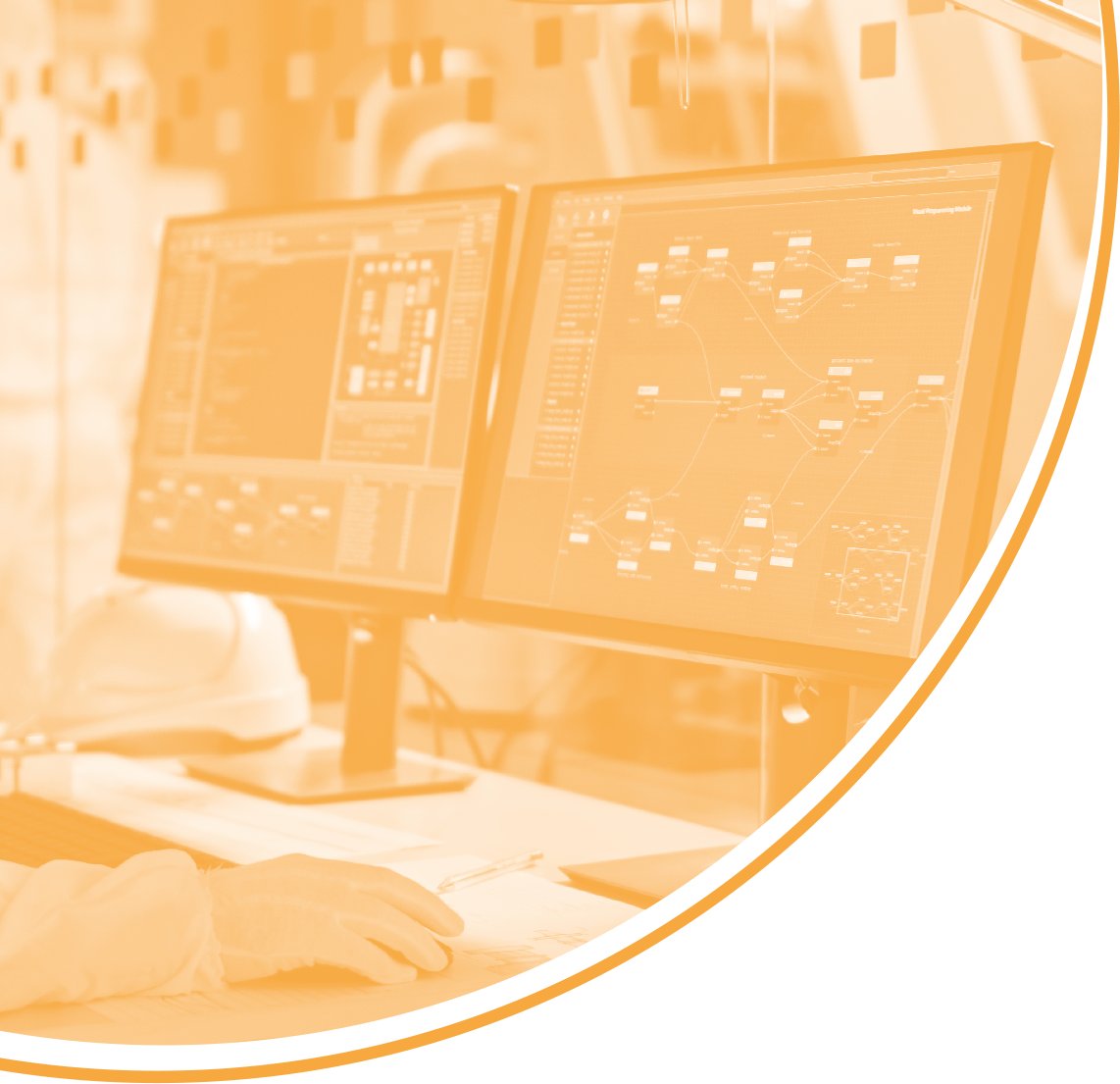 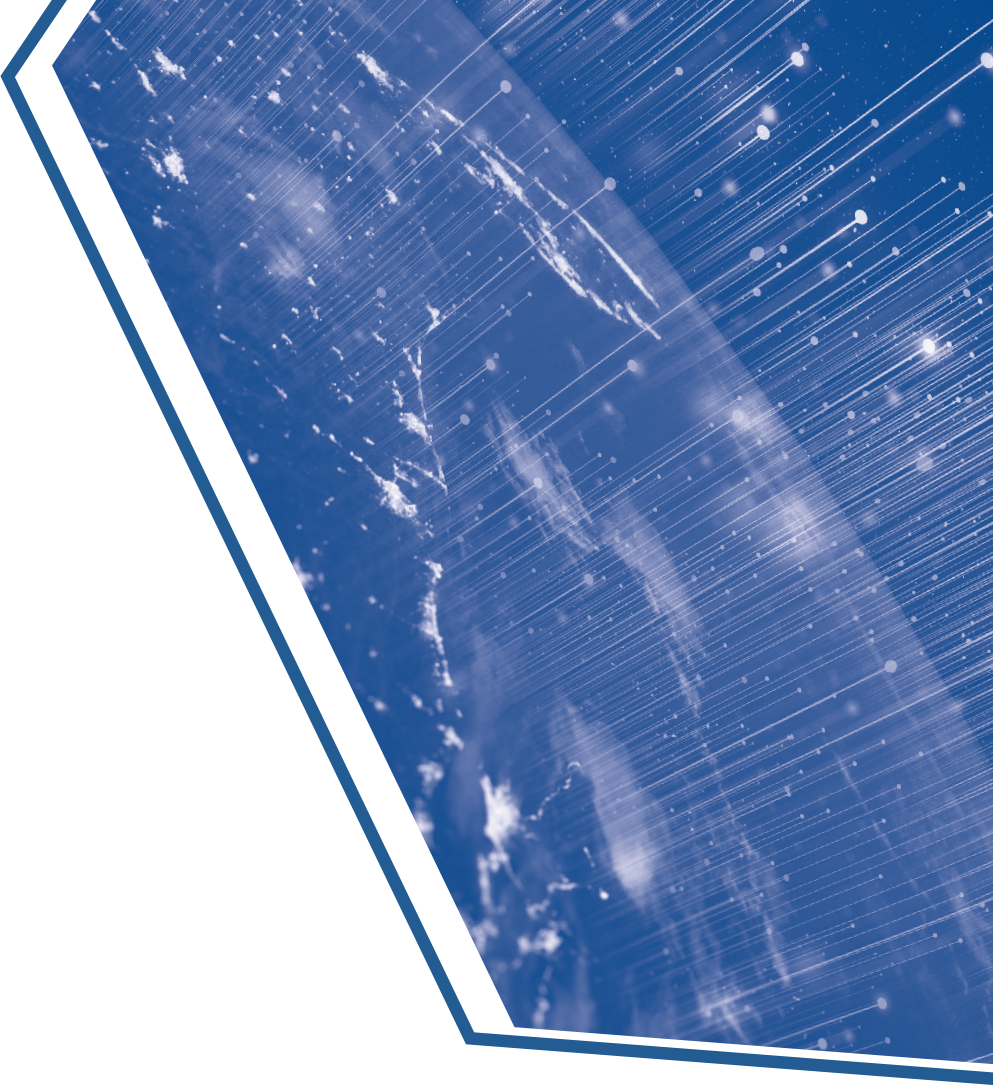 Programma regionale Fesr 2021-2027
La comunicazione dei Fondi europei 
in Emilia-RomagnaProgrammazione 2021-2027
Webinar
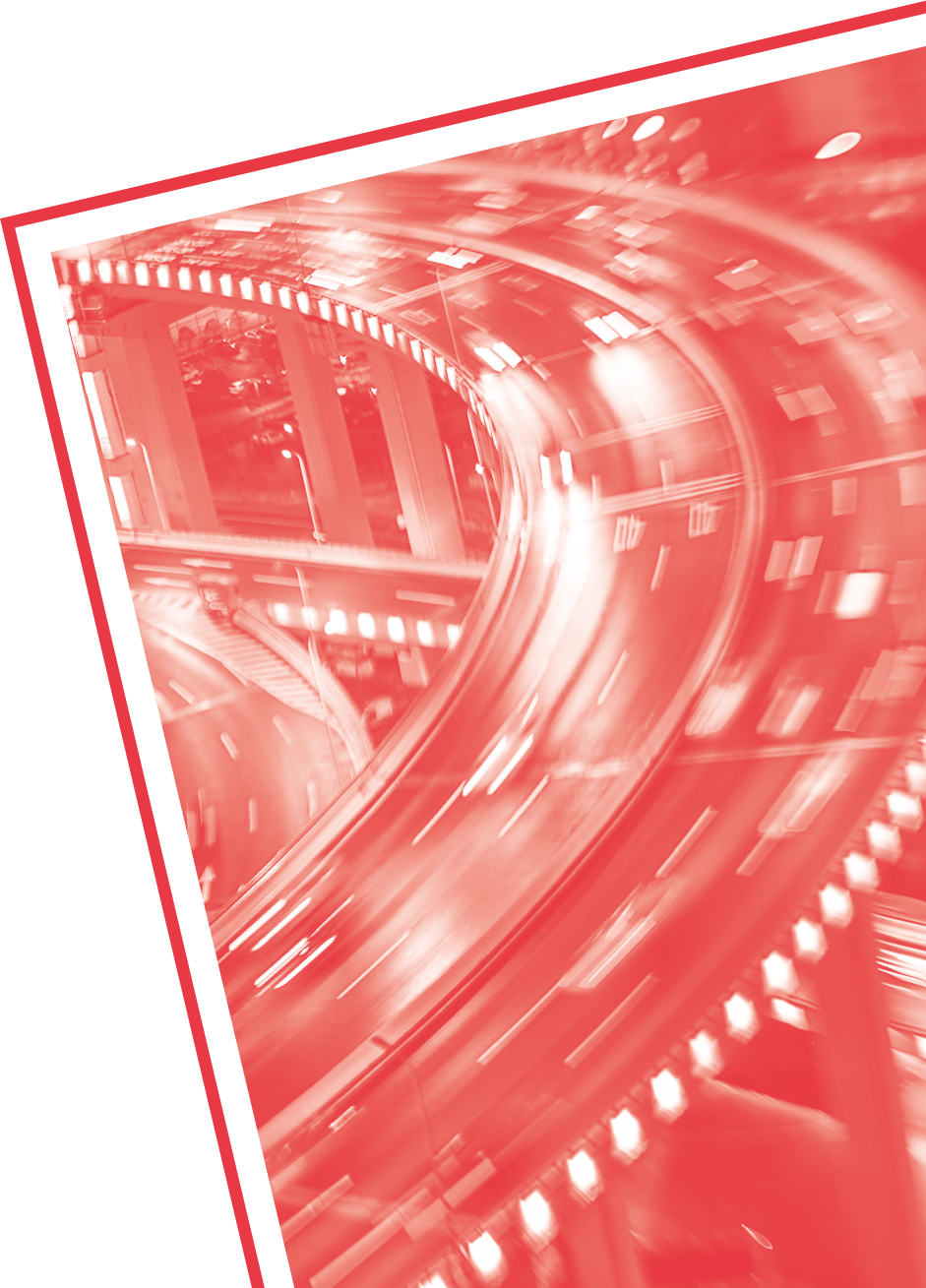 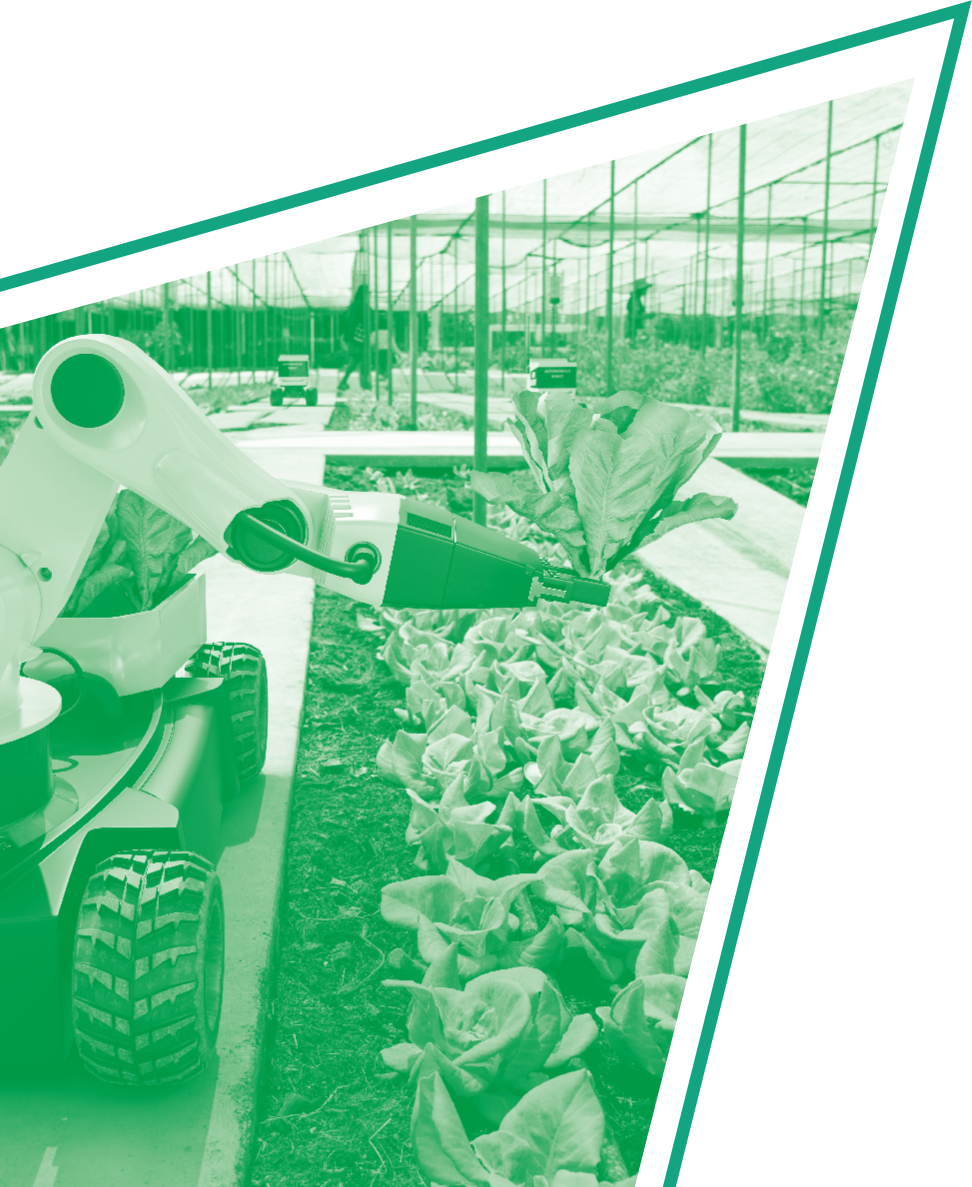 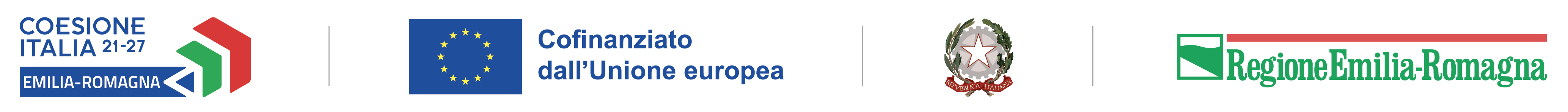 Programmazione 2021-2027
Cittadini, giovani in primis, protagonisti
Persone sempre più al centro delle strategie di comunicazione

Cosa vuol dire per la comunicazione

Nuovo paradigma collaborativo: co-progettazione
Ascolto delle esigenze nei territori
Sinergia tra livello europeo, nazionale, regionale e locale: ognuno ha un ruolo specifico, in uno scambio tra conoscenze e competenze, integrate fra loro
Regole e responsabilità
Regolamento (Ue) 2021/1060, artt. 46-50 e Allegato IX
Assistenza ai beneficiari
L’Autorità di gestione
predispone un paragrafo dedicato nei bandi di finanziamento
supporta i beneficiari nelle loro attività di comunicazione con diversi strumenti: informazioni, help desk, linee guida, esempi e buone pratiche
può chiedere ai beneficiari di utilizzare i materiali prodotti con licenza a titolo gratuito
In caso di mancata osservanza delle regole 
                     può ridurre il contributo fino al 3%
Sportello imprese
Informazioni sulle opportunità e assistenza ai beneficiari

Servizio certificato in qualità, contattabile tramite mail infoporfesr@regione.emilia-romagna.it
Elementi grafici
Ai beneficiari è richiesto di dare visibilità al sostegno fornito dai Fondi Ue sui propri canali online, come il sito e i social media, e sui materiali e attività di comunicazione.
Il simbolo dell’Unione europea è il più importante marchio visivo per garantire la visibilità dei finanziamenti Ue.  Il logo Ue va seguito dai loghi degli altri enti finanziatori e preceduto dal logo unico nazionale per la politica di coesione 2021-2027.
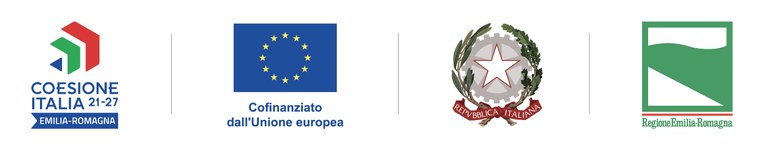 I beneficiari devono inserire sui documenti e sui materiali di comunicazione, destinati al pubblico e riguardanti il progetto finanziato, una dichiarazione che evidenzi il sostegno dell’Unione europea.
Sito e poster
Sito e social media
I beneficiari devono inserire nel proprio sito web – o in quello del progetto – e sui canali social una breve descrizione del progetto finanziato, che includa sintesi del progetto, obiettivi e risultati attesi.
Poster/display
Se il progetto ha un costo totale inferiore o uguale a 500.000 €, al beneficiario è richiesto di esporre in un luogo ben visibile al pubblico - per esempio nell’area di ingresso/reception - almeno un poster o un display elettronico in formato A3 o superiore, con descrizione, obiettivi e risultati del progetto, in cui siano inseriti i loghi del Programma
Opera finita
Logo specifico
apporre sull’opera finita, previa formale approvazione degli uffici regionali, il logo specifico sviluppato per i progetti sostenuti da Emilia-Romagna Film Commission con il supporto dei Fondi Europei della Regione Emilia-Romagna, nei titoli di testa o, in alternativa, tra i primi cartelli nei titoli di coda;
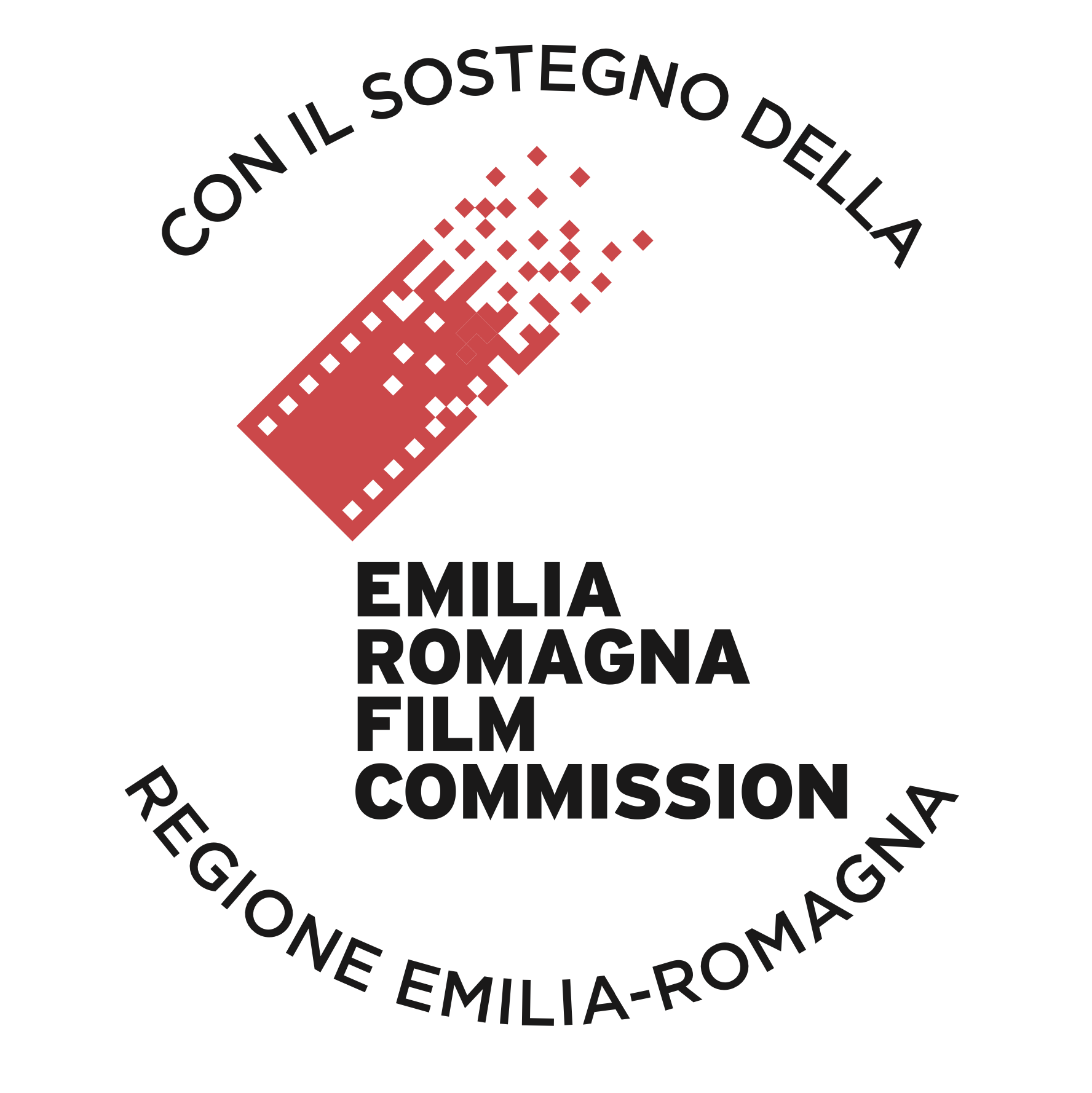 Loghi del Programma
apporre tra i titoli di coda il loghi del programma accompagnati dalla frase “opera realizzata con il cofinanziamento dei Fondi europei della Regione Emilia-Romagna”
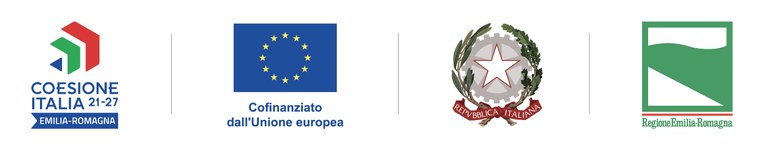 Trailer o Teaser
Logo specifico
apporre il logo specifico sviluppato per i progetti sostenuti da Emilia-Romagna Film Commission con il supporto dei Fondi Europei della Regione Emilia-Romagna
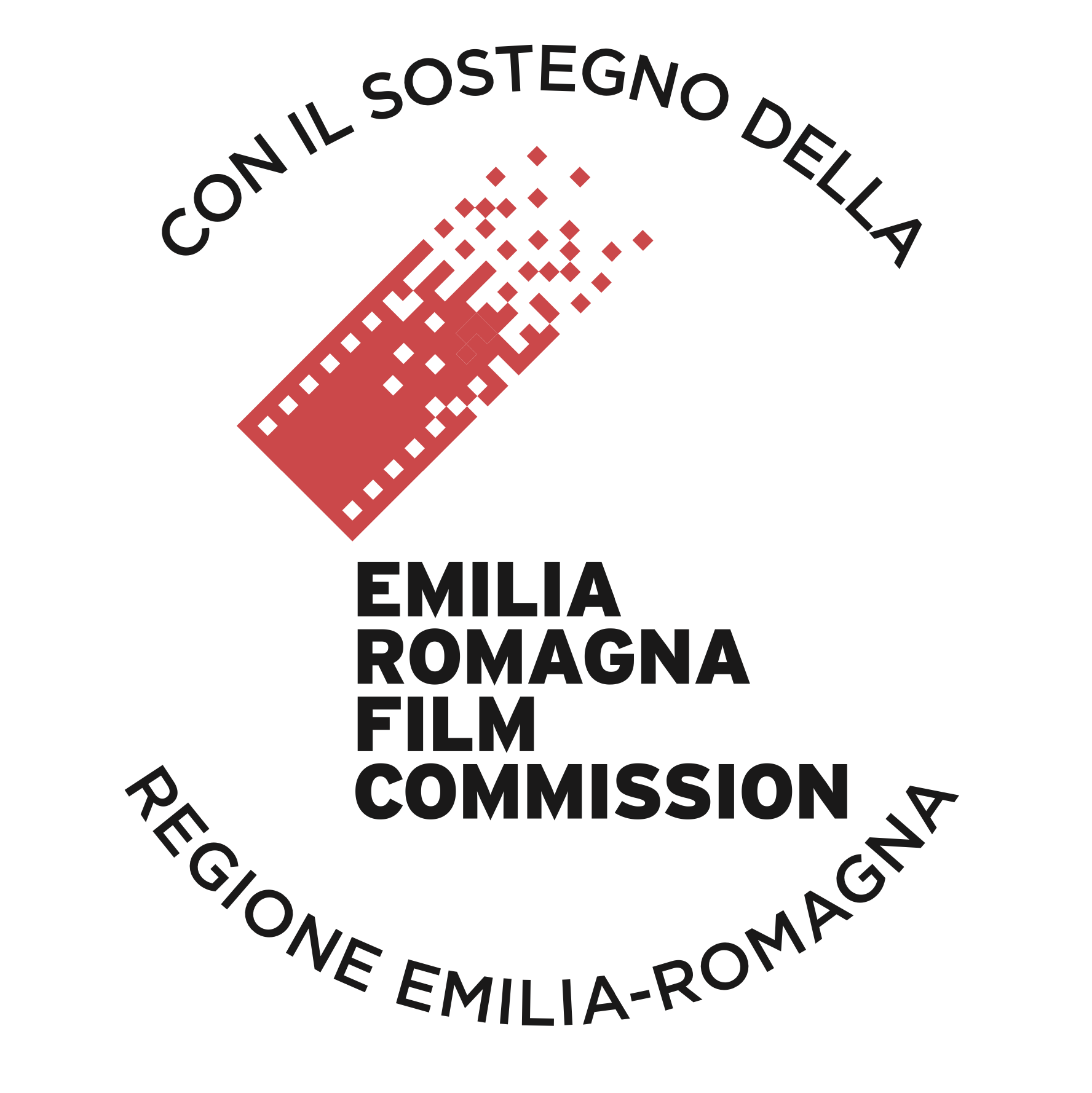 Approfondimenti sul sito
Sul sito Fesr trovate una sintesi delle disposizioni in tema di comunicazione e visibilità, illustrate nel dettaglio nelle Linee guida per i beneficiari, in fase di predisposizione.https://fesr.regione.emilia-romagna.it/2021-2027/comunicazione/responsabilita-beneficiari
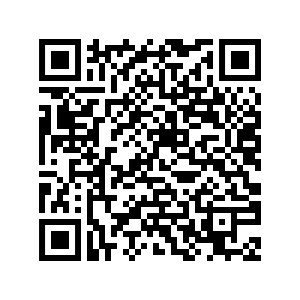 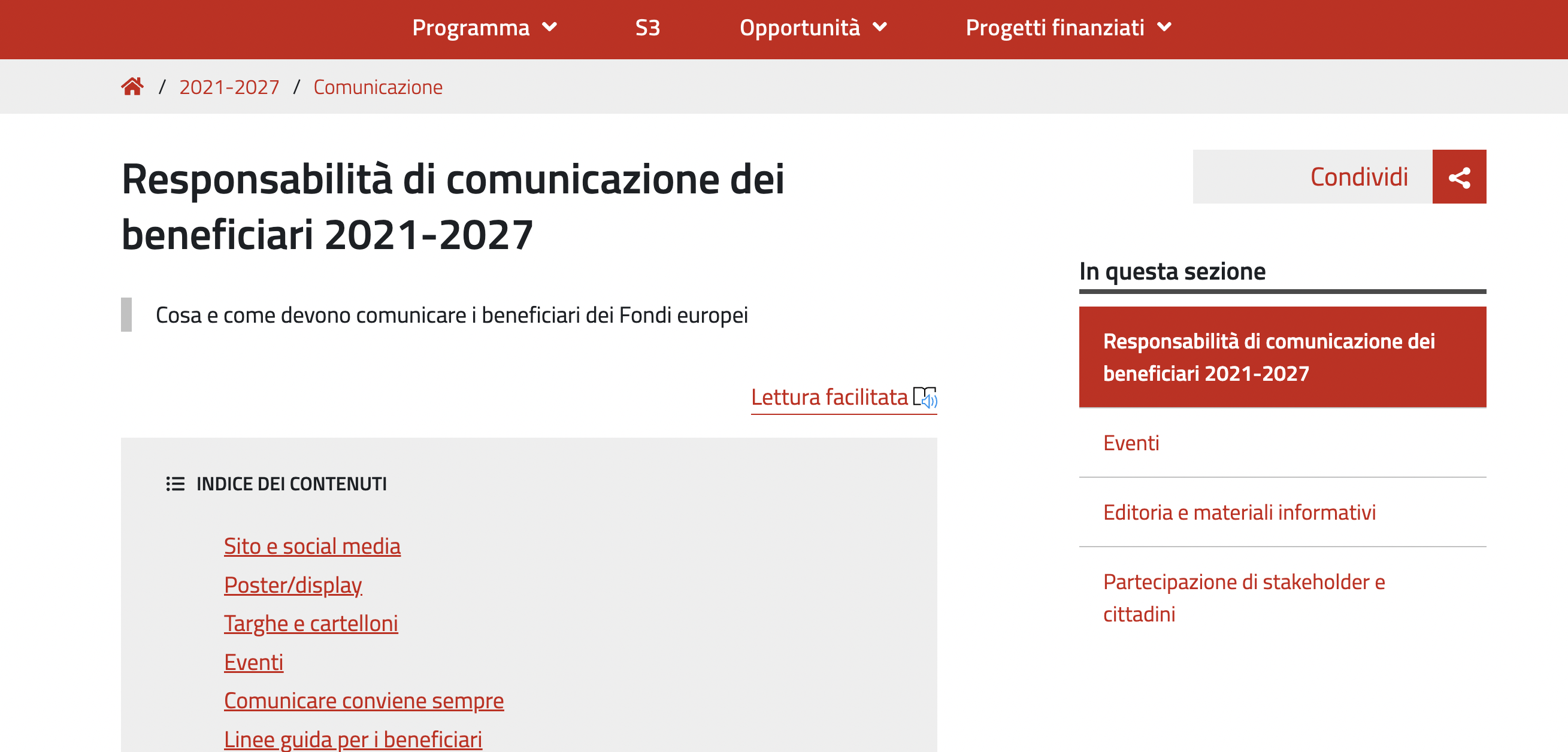 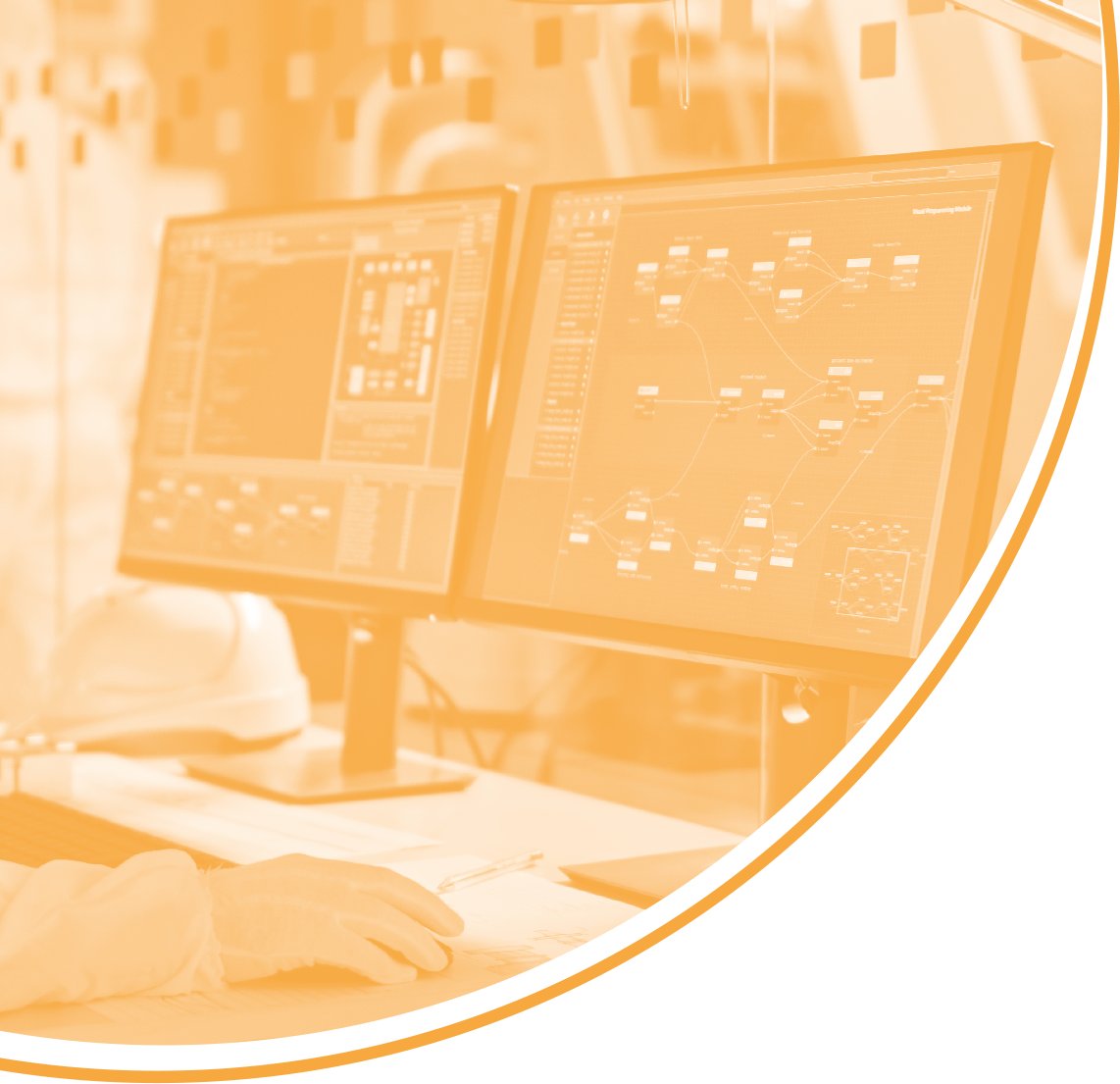 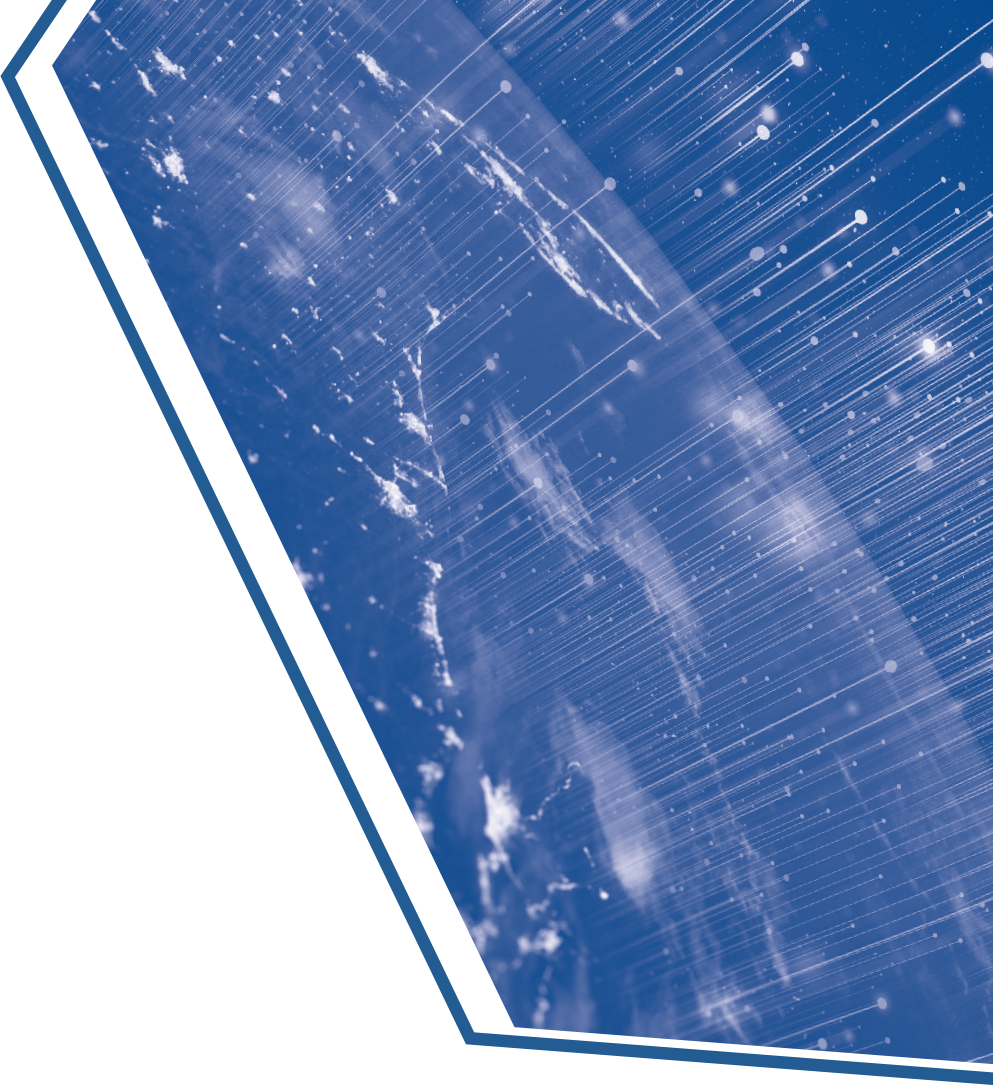 Grazie!
fesr.regione.emilia-romagna.it

Sportello impreseinfoporfesr@regione.emilia-romagna.it
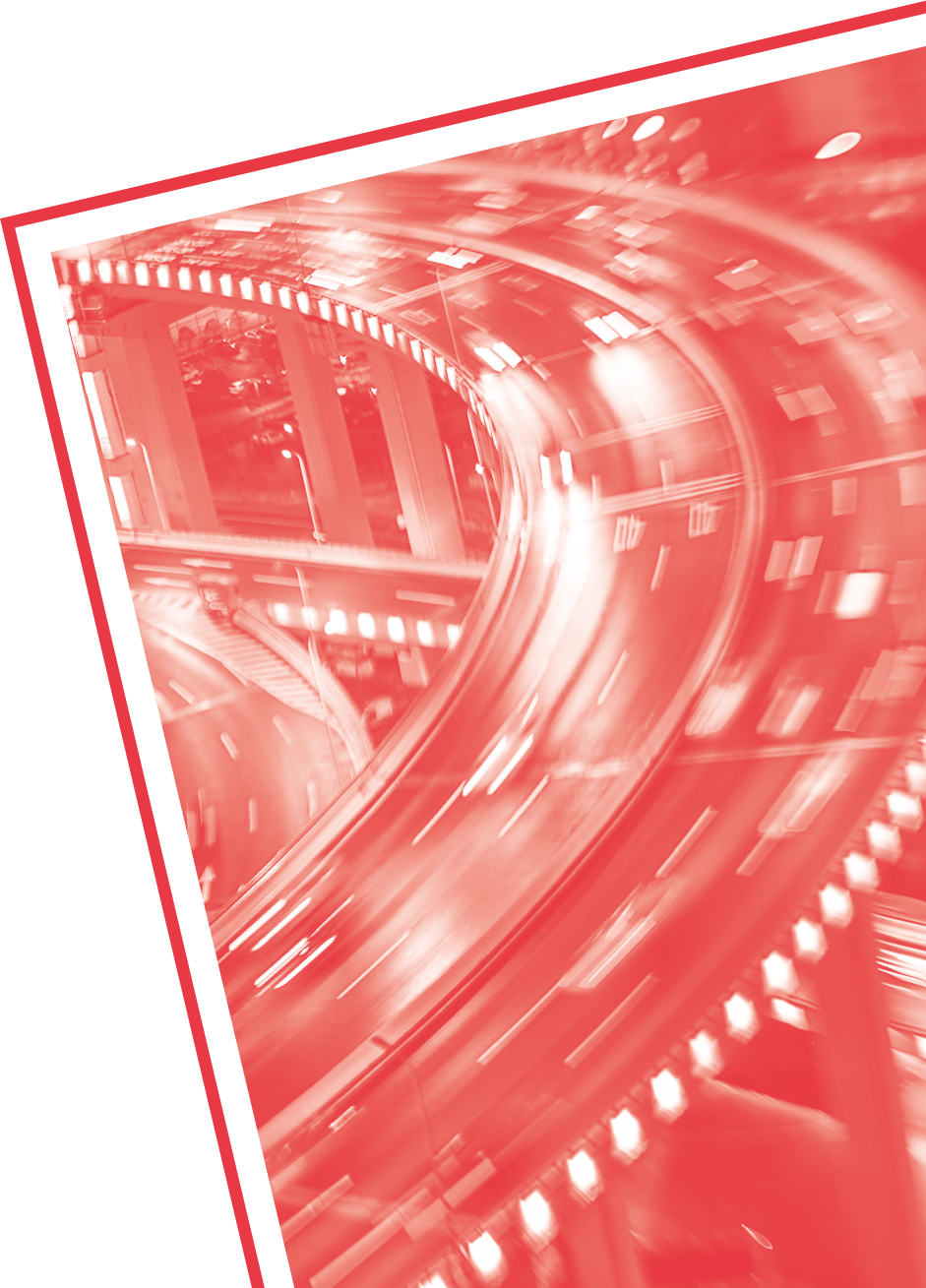 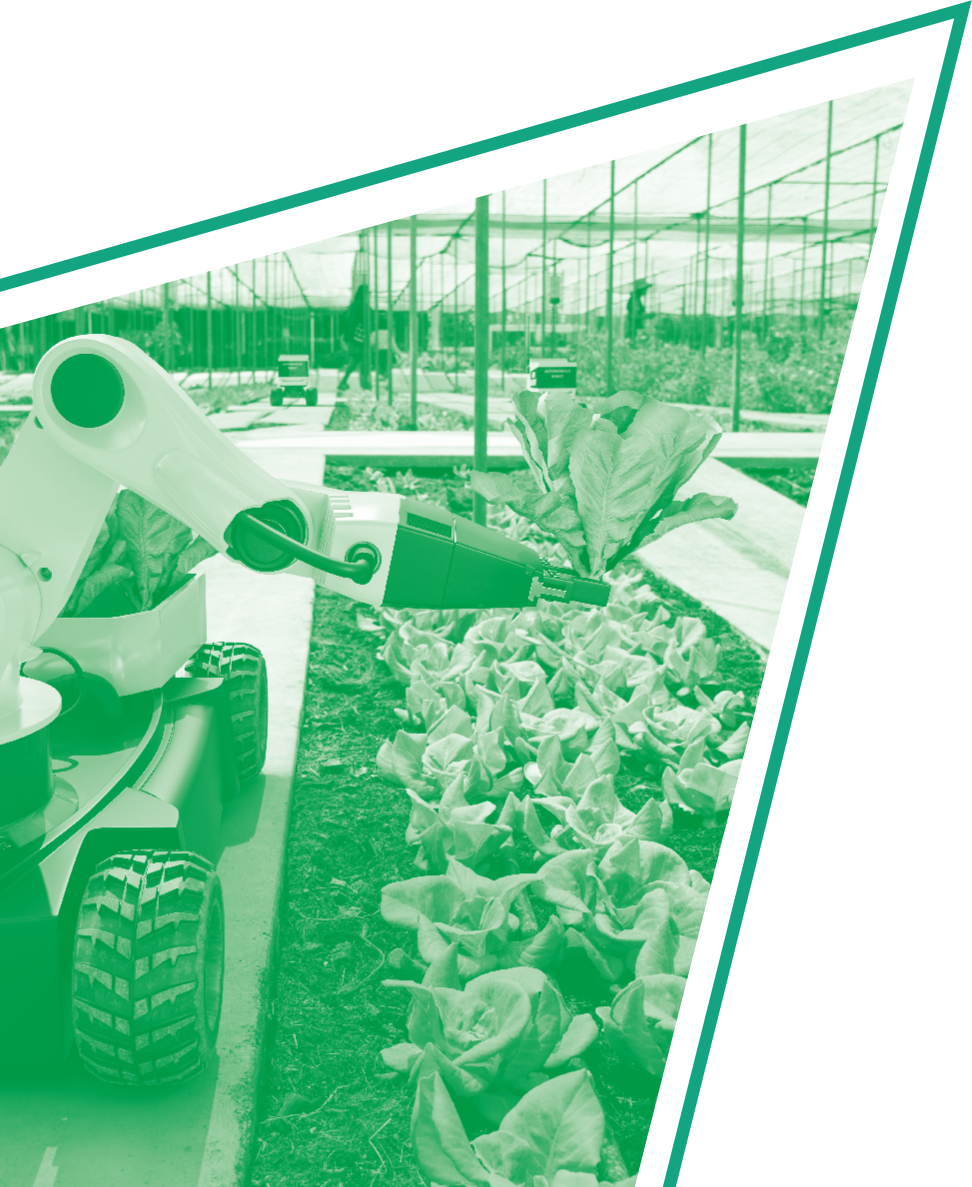 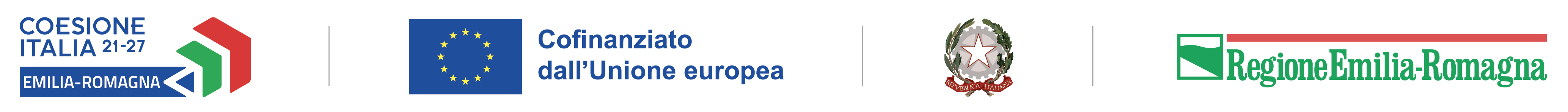